ČVUT v Praze
Fakulta elektrotechnická
Katedra ekonomiky, manažerství a humanitních věd
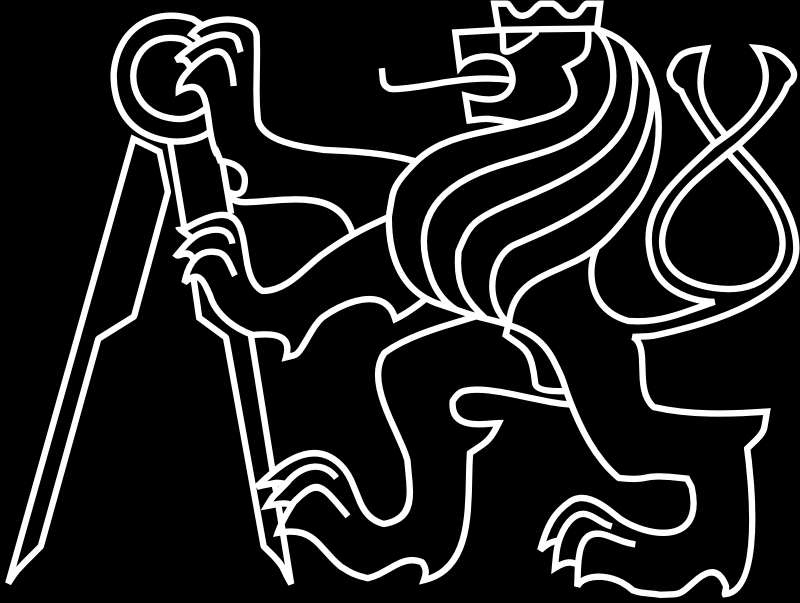 Finanční matematikaÚrokový počet
Prof. Ing. Oldřich Starý, CSc.
Ekonomika podnikání
3/2011
2
Obsah
Typy úročení
Jednoduché úročení
Složené úročení
Střadatel, zásobitel a anuita (předlhůtní a polhůtní)
RPSN
3
Typy úročení
Jednoduché
Složené – úročí se vklad i úroky předchozích období

polhůtní (dekursivní)
úroky se platí na konci období
předlhůtní (anticipativní)
úroky se platí na začátku období
4
Jednoduché úročení
Výpočet úroku
počet dní
ACT (skutečný)
30E (celé měsíce jsou 30 dní)
30A (poslední měsíc může mít 31)
délka roku
365 (366 v přestupném)
360
ACT/365
ACT/360
30/360
5
Jednoduché úročení polhůtní
Úrok
Úmor
Splátka
Úrokové číslo
Úrokový dělitel
6
Jednoduché úročení
ROK360
Vrátí počet dní mezi dvěma daty na základě roku o 360 dnech (dvanáct měsíců po 30 dnech), který se používá při některých výpočtech v účetnictví. Pomocí této funkce můžete počítat splátky, pokud je váš systém pro účetnictví založen na dvanácti měsících o 30 dnech.
Syntaxe   ROK360(start;konec;metoda)
Argument metoda je logická hodnota, která udává, zda má být při výpočtu použita evropská metoda (PRAVDA 30E) nebo metoda pro USA (NEPRAVDA, vynecháno, 30A).
7
Použití
Výpočet úroku z krátkodobého úvěru
Výpočet penále z faktury
Výpočet stavu vkladu za dané období
Inverzní výpočty
počáteční kapitál
doba splatnosti
úroková sazba
Časové porovnání hodnotových toků
8
Příklad
Je pro Vás výhodnější zaplatit za koupi dárku hned 50 000,- Kč nebo zaplatit za rok částku 54 000,- Kč?
Peníze jste schopni investovat s výnosem 7,2% p.a.
Řešení:
1. Výpočet současné hodnoty 54000 / 1,072 = 50 373 Kč
2. Výpočet budoucí hodnoty 50000 * 1,072 = 53 600 Kč
9
Spoření
Ukládání konstantní částky m-krát ročně
Částky jsou jednoduše úročeny
Předlhůtní
Kolik je celkem uspořeno za rok?
10
Spoření
11
Střadatel (předlhůtní)
12
Střadatel (polhůtní)
13
Složené úročení polhůtní
14
Zkracování úrokového období
15
Kombinované úlohy
Úročení během roku jednoduše, mezi roky složeně
Odvoďte si sami příslušné vzorce
Např. doba splatnosti, výpočet úroku pro známé toky, porovnání různých způsobů plateb, atd.
16
H0
H1
H2
H3
H4
HX
Hx+1
t
0
1
2
3
4
……………..
x
x+1 …..
Zásobitel pro řadu na počátku roku (předlhůtní)
Cílem je určit současnou hodnotu nekonečné řady konstantních částek vynaložených na počátku roku:
H0 = H1 = H2 = H3 = H4 = ……. = Hx = Hx+1 = …..= H
17
Zásobitel pro řadu na počátku roku (předlhůtní)
18
Zásobitel pro řadu na počátku roku (předlhůtní)
19
Zásobitel a střadatel
Zásobitel předlhůtní
za období T let
Zásobitel polhůtní
Střadatel předlhůtní (spoření dlouhodobé)
vztah mezi zásobitelem a střadatelem
Střadatel polhůtní
Poměrná anuita, důchod, pravidelná platba
anuitní úmor
anuitní úrok
splácení úvěru apod.
20
Příklad penzijního agenta
Agent penzijního fondu Staříci, a. s., Vám nabídl následující:
Budete spořit následujících 40 (Sic!) let měsíčně 1000 Kč
Měsíčně Vám vyplatíme 5 000 Kč až do Vašich 100 let!
Nyní je Vám 25 let. Umíte peníze zhodnotit 5% p.a.
Přijmete nabídku agenta nebo jej pošlete 
na pivo?
21
Řešení agenta pf
Spočítáme hodnotu vkladů na konci každého roku (předlhůtní střadatel pro jednoduché úročení)
Spočítáme hodnotu pravidelných úložek dle 1. za dobu 40 let (polhůtní střadatel složeného úročení)
Vypočítáme anuitu (důchod) za dobu 35 let (složené úročení).
Anuitu převedeme na měsíční hodnoty (jednoduché úročení).
22
Použití sřadatele, zásobitele a anuity
výpočet uspořené částky na konci období
výpočet potřebné částky na počátku období
výpočet splátek dluhu
„průměr“ toku hotovosti (roční ekvivalentní hodnota)
výpočty NPV
23
RPSN
Význam písmen a symbolů:
k	je pořadové číslo půjčky téže osoby
l	je číslo splátky
Ak 	je výše půjčky číslo k
Al	je výše splátky číslo l
m    je číslo poslední půjčky
n	je číslo poslední splátky
tk	je interval, vyjádřený  v počtu roků a ve  zlomcích roku, ode dne půjčky č. 1 do dnů následných půjček č. 2 až m
24
RPSN
tl	je interval, vyjádřený  v počtu roků a ve  zlomcích roku, ode dne půjčky  č. 1 do dnů  splátek nebo úhrad poplatků  č. 1 až l
i    je  hledaná roční  procentní sazba  nákladů na spotřebitelský úvěr,  kterou  je  možno   vypočítat  (buď  algebraicky  nebo numericky opakovanými  aproximacemi  na  počítači), jestliže jsou hodnoty  ostatních veličin rovnice známy  buď ze smlouvy nebo odjinud.

Poznámky:
a) Částky hrazené oběma smluvními stranami v různých dobách nemusí    být  nutně  stejné  a  nemusí  být  nutně  hrazeny  ve stejných intervalech. 
b) Počátečním dnem je den první půjčky.
c) Intervaly mezi  daty použitými při výpočtu  se vyjadřují počtem
   roků nebo zlomky  roku. Pro délku roku se  používá 365 dnů nebo
   365,25 dne nebo  (v přestupných letech) 366 dnů,  52 týdnů nebo
   12 měsíců  stejné délky. Pro  průměrnou délku tohoto  měsíce se
   předpokládá 30,41666 dnů (tj. 365/12).
25
Otázky k zamyšlení
Jak porovnáte různodobé hodnotové toky? (jednoduché nebo složené úročení)
Je půjčka s úrokem 12%, ale s RPSN 28,5% výhodnější než leasing s RPSN 15%, a proč?
Co znamená anuitní splácení úvěru a je výhodnější než rovnovměrné splácení?
Jak zjistíte výslednou uspořenou částku při pravidelných vkladech?
26
Literatura
Dvořák, P. – Radová, J. – Málek, J.: Finanční matematika pro každého, Grada, 2005
Rektorys, K. a kol.: Přehled užité matematiky, SNTL, 1981
Cipra, T.: Finanční a pojistné vzorce, Grada 2006
27
Děkuji za pozornost